Općina 
Zemunik Donji
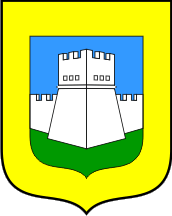 Izmjene i dopune proračuna Općine Zemunik Donji za 2020. godinu proračun za građane
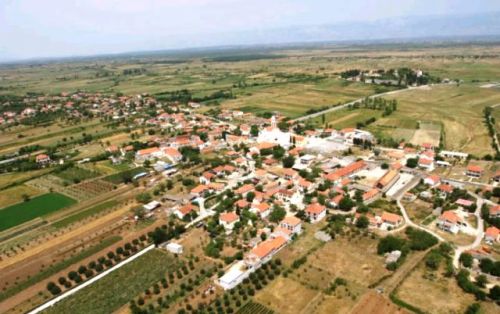 Izmjene i dopune Proračuna Općine Zemunik Donji za 2020. godinu donesene su na 35. sjednici Općine Zemunik Donji održanoj 22. prosinca 2020. godine

                                                                                 
Zemunik Donji, prosinac 2020.
Općina 
Zemunik Donji
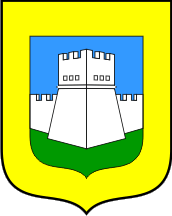 Izmjene i dopune za 2020. godinu izrađuju se za potrebe:
Uravnoteženja prihoda i rashoda kroz aktivnosti i projekte s izvorima financiranja,
Uključivanja rezultata poslovanja (višak/manjak) iz 2019. godine,
Uravnoteženja prihoda sukladno odlukama i mjerama djelomičnog i potpunog oslobađanja plaćanja poreza na dohodak i drugih naknada.
Jedinstveni upravni odjel
Izmjene i dopune proračuna Općine Zemunik Donji za 2020. godinu
Općina 
Zemunik Donji
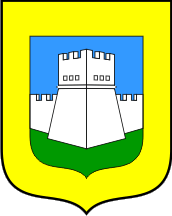 Jedinstveni upravni odjel
Izvorni prihodi Općine Zemunik Donji
Općina 
Zemunik Donji
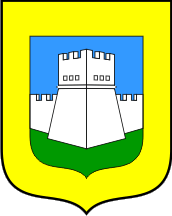 Izmjenama i dopunama, Proračun Općine Zemunik Donji za 2020. godinu smanjuje se za 8.745.800,00 kuna, što je za 37,26% manje u odnosu na plan te iznosi 14.724.200,00 kuna.

Planira se povećanje:
općih prihoda i primitaka – 618.600,00 kuna,
prihoda od zakupa – 36.000,00 kuna,
prihoda od komunalne naknade – 478.000,00 kuna,
prihodi od tekućih pomoći – 152.000,00 kuna,

uz istodobno smanjenje prihoda po osnovi:
prihoda od pruženih usluga – 15.000,00 kuna,
Prihoda od najma stanova – 6.000,00 kuna
Prihoda od katastarske izmjere – 100.000,00 kuna
Prihoda od sufinanciranja zapošljavanja – 30.000,00 kuna
Prihodi od kapitalnih pomoći – 3.499.500,00 kuna,
Prihodi od prodaje zemljišta – 135.000,00 kuna,
Prihodi od prodaje grobnica – 42.000,00 kuna,
Prihodi od primljenih kredita – 6.250.000,00 kuna.
Jedinstveni upravni odjel
Prihodi i primici Proračuna Općine Zemunik Donji
Općina 
Zemunik Donji
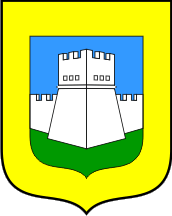 Tablica 1. Usporedni prikaz Plana za 2020. te Izmjena i dopuna proračuna za 2020. godinu
Grafikon 1. Usporedni prikaz odnosa prihoda poslovanja Plana za 2020. godinu  te Izmjena i dopuna proračuna za 2020. godinu
Jedinstveni upravni odjel
Rashodi i izdaci Proračuna Općine Zemunik Donji
Općina 
Zemunik Donji
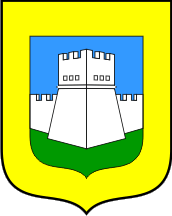 Tablica 2. Usporedni prikaz Plana za 2020. te Izmjena i dopuna Proračuna za 2020. godinu
Grafikon 2. Usporedni prikaz odnosa rashoda poslovanja Plana za 2020. godinu te Izmjena i dopuna Proračuna za 2020. godinu
Jedinstveni upravni odjel
Rashodi Proračuna Općine Zemunik Donji
po funkcijskoj klasifikaciji
Općina 
Zemunik Donji
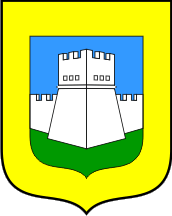 Grafikon 4. Rashodi Izmjena i dopuna proračuna Općine Zemunik Donji po funkcijskoj klasifikaciji
Jedinstveni upravni odjel
INFO
Jedinstveni upravni odjel
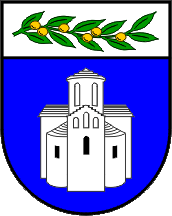 Hvala na pažnji !
Dodatne i detaljnije informacije možete pronaći na službenoj mrežnoj stranici Općine Zemunik Donji
https://zemunik.hr/proracun-fin/category/74-proracun.html